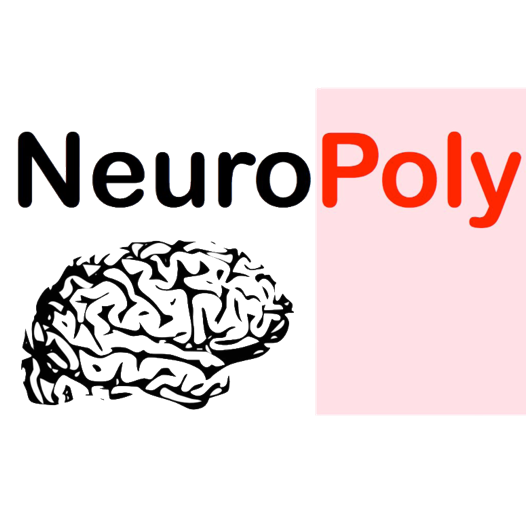 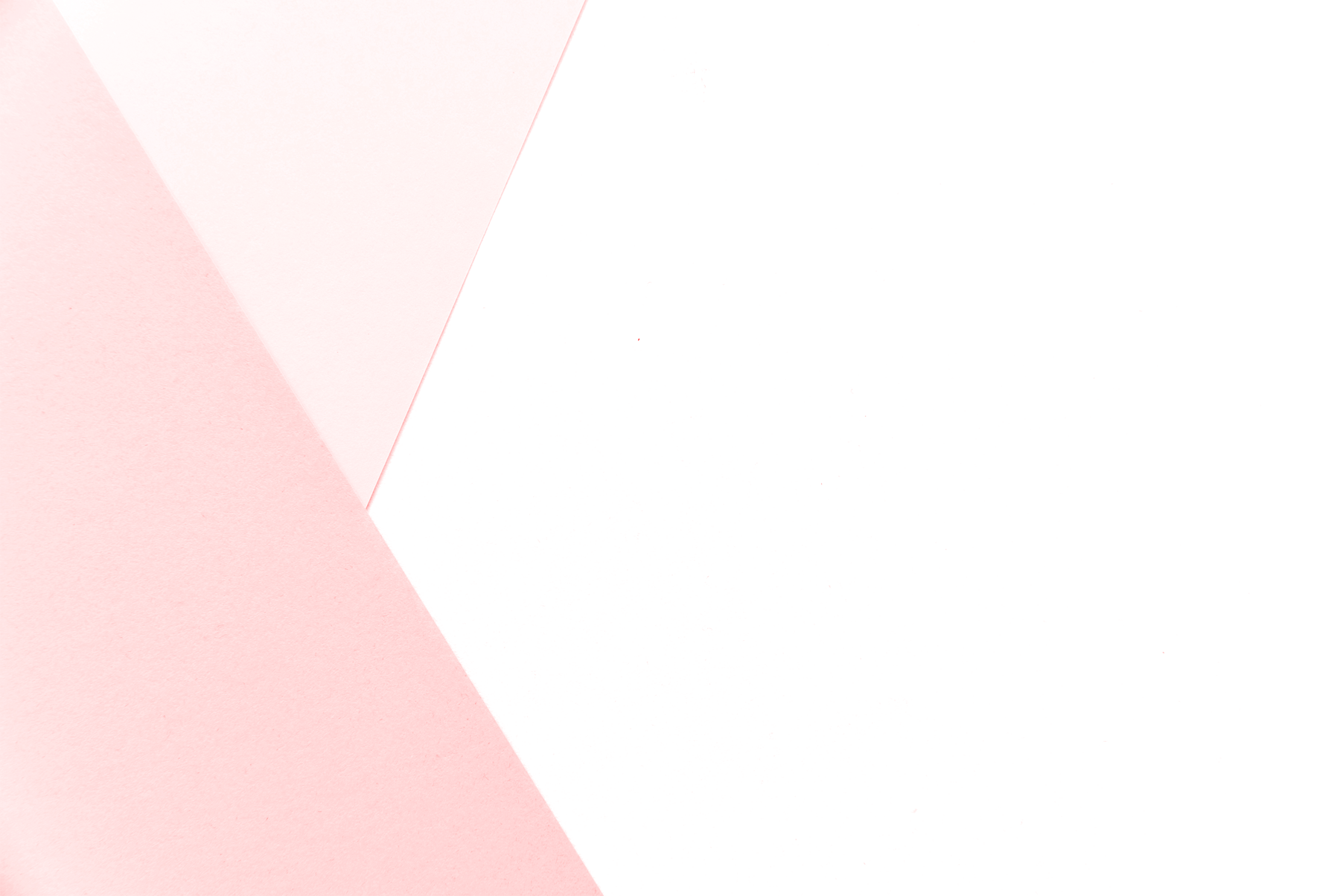 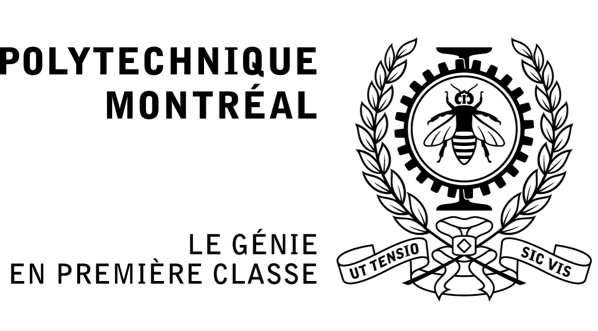 Compression et codage II
Eva Alonso Ortiz
ELE8812
30 mars 2023
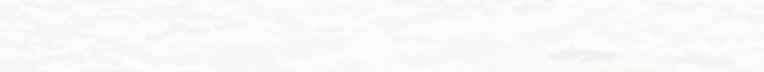 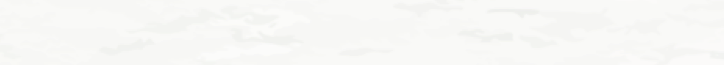 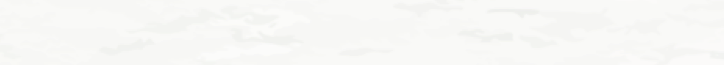 Plan
͏͏Codage par transformée par blocs
Démarche générale
Choix de la transformée
Sélection et quantification des coefficients
Redondance structurelle et codage des symboles
Exemple : codage JPEG
Codage en ondelettes
Codage prédictif
Codage prédictif sans et avec perte
Structure et spécification des prédicteurs
Quantification de l’erreur de prédiction
Éléments de « tatouage numérique » (watermarking)
Plan
͏͏Codage par transformée par blocs
Démarche générale
Choix de la transformée
Sélection et quantification des coefficients
Redondance structurelle et codage des symboles
Exemple : codage JPEG
Codage en ondelettes
Codage prédictif
Codage prédictif sans et avec perte
Structure et spécification des prédicteurs
Quantification de l’erreur de prédiction
Éléments de « tatouage numérique » (watermarking)
Codage par transformée par blocs
Démarche générale
Codage par transformée par blocs
Démarche générale
Étapes du codage et du décodage








© 1992-2008 R. C. Gonzalez & R. E. Woods
Points en suspens
Choix de la taille des blocs
Choix de la transformée
Nature de la quantification
Type de codage de symboles
Codage par transformée par blocs
Choix de la transformée
Transformés 2D et compression d’images
Transformées discrètes usuelles
En 2D: séparabilité
Orthogonalité
Signification physique (?)
Transformées de Fourier, de Walsh, en cosinus, Haar
Fourier: Principales caractéristiques
Calculs très rapides (algorithme FFT)
Coefficients complexes
Effets de bord significatifs dès qu’une troncature est effectuée
Robustesse à la troncature et à la quantification (information packing ability) ?
Codage par transformée par blocs
Choix de la transformée
Transformés 2D et compression d’images
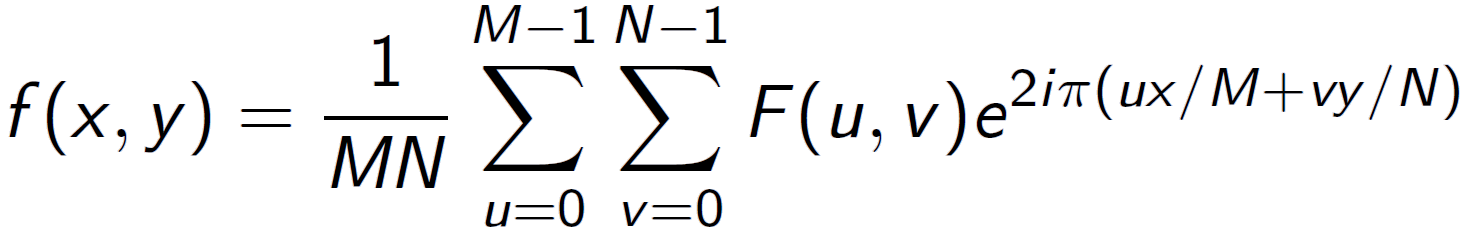 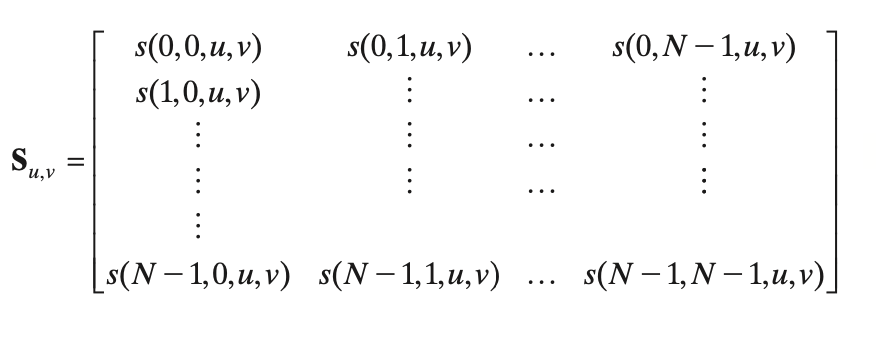 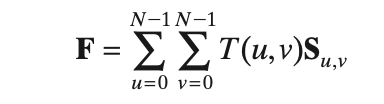 F : matrice N x N
Pour u, v = 0, 1, … , N-1
Codage par transformée par blocs
Choix de la transformée
Transformés 2D et compression d’images
Pour u, v = 0, 1, … , N-1
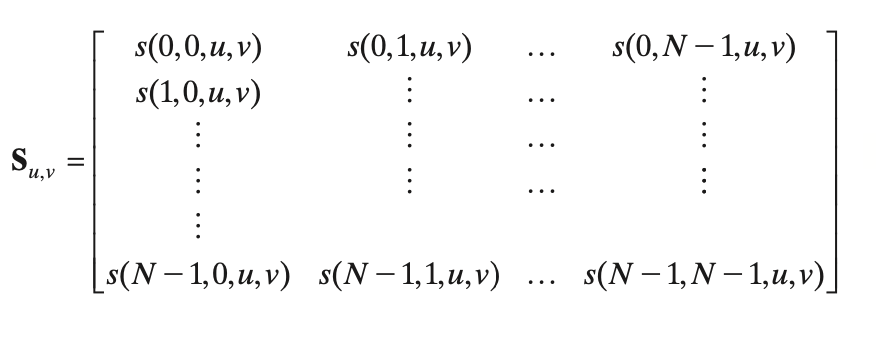 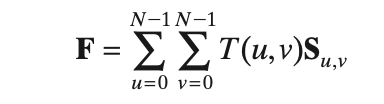 F : matrice N x N
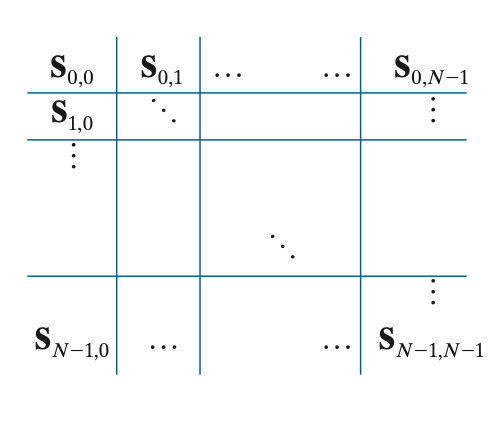 F est une combinaison linéaire de N2 matrices de taille N x N 
Su,v  sont les images de base
Codage par transformée par blocs
Choix de la transformée
Transformées 2D et compression d’images
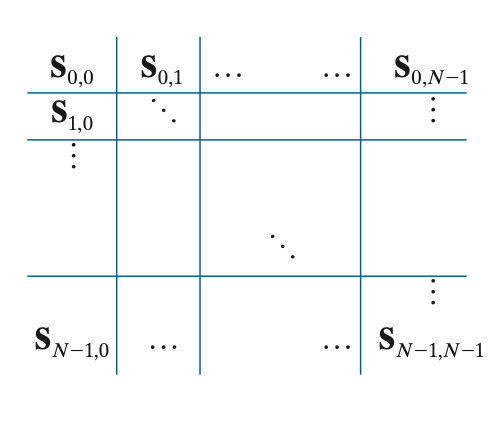 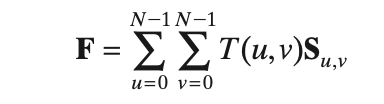 F : matrice N x N
Images de base pour la TFD (partie réel/imaginaire)
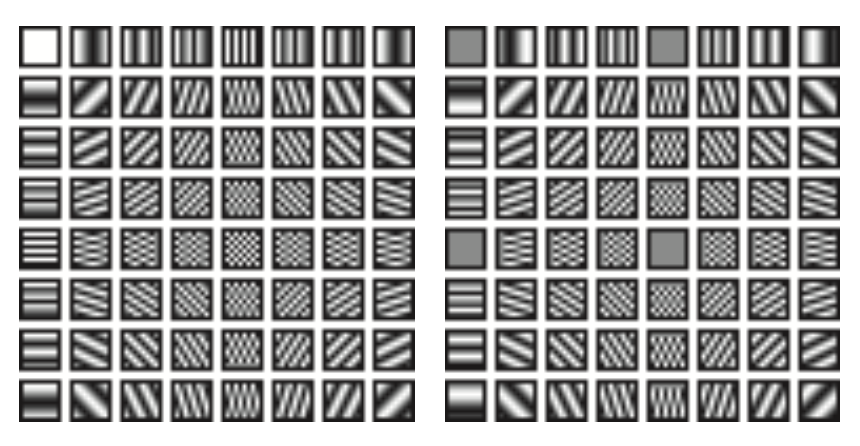 Codage par transformée par blocs
Choix de la transformée
Autres Transformées
Haar
Walsh
Cosinus discrète
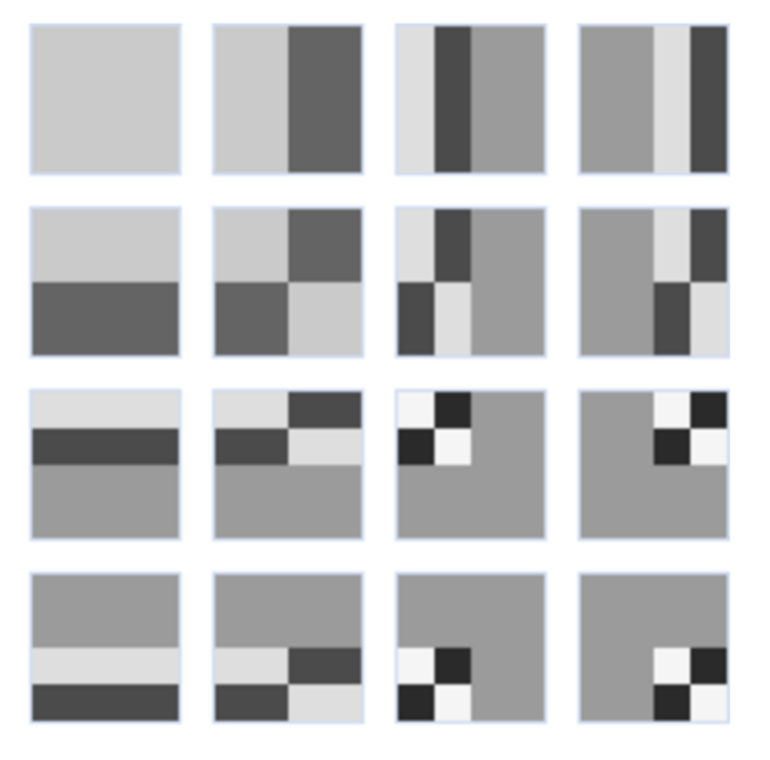 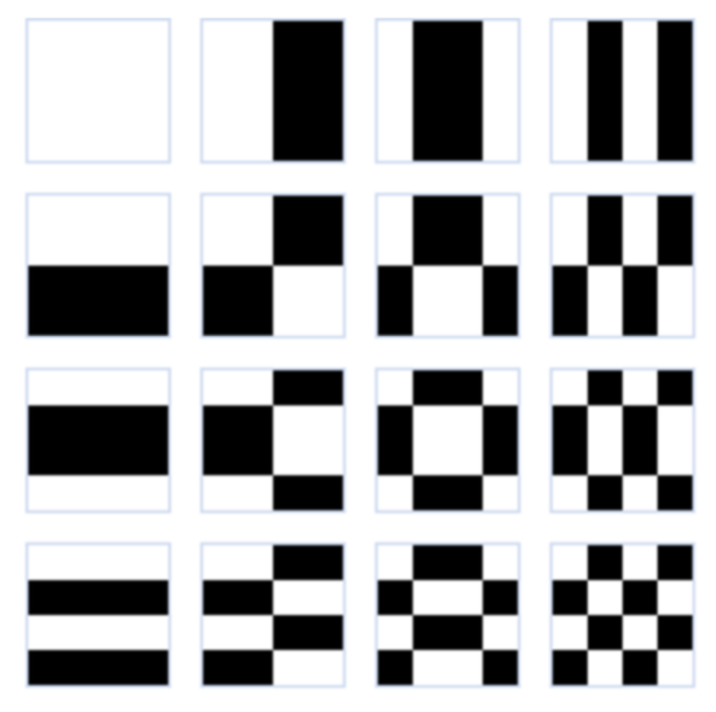 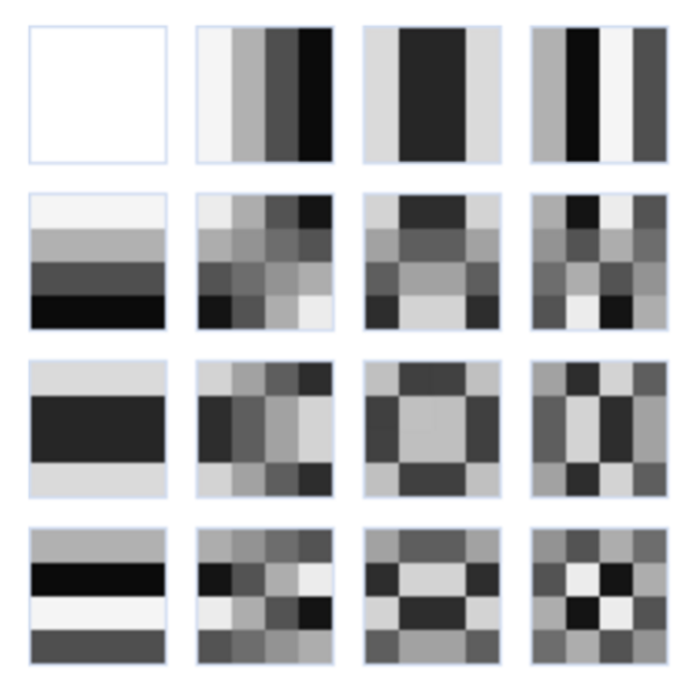 Demo
Codage par transformée par blocs
Choix de la transformée
TCD - Question
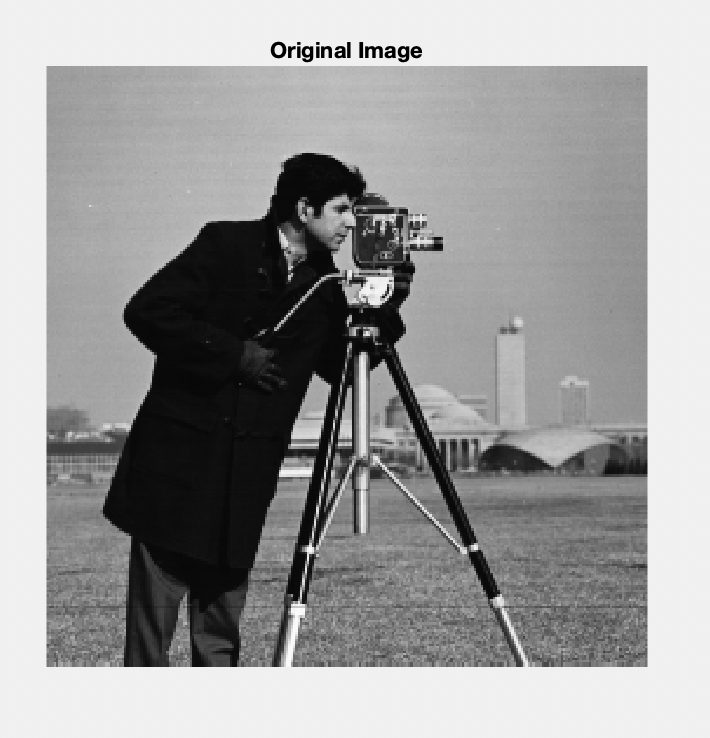 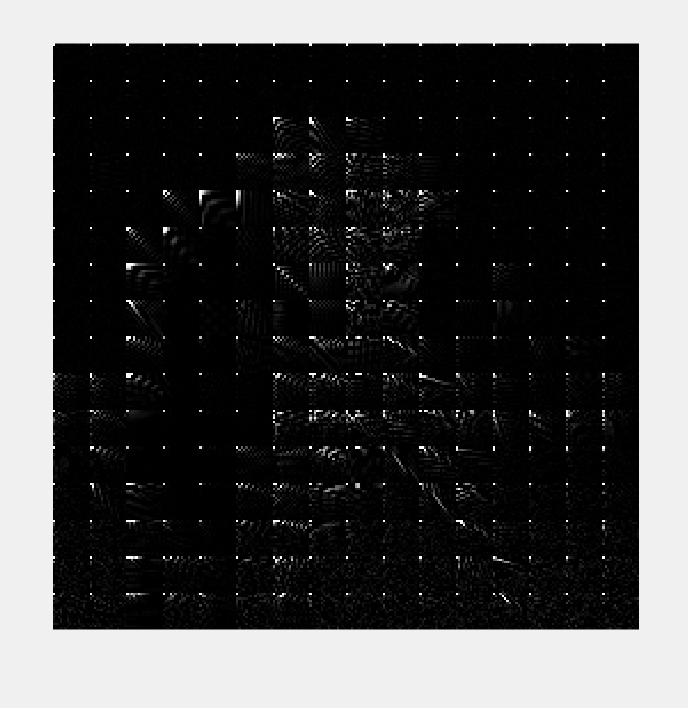 Pourquoi est-ce que on voit plus de structure/intensités dans les bloques centrales?
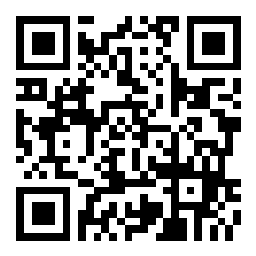 Codage par transformée par blocs
Choix de la transformée
TCD - Question
TCD sur l’image complète
TCD sur bloques de 16 x 16
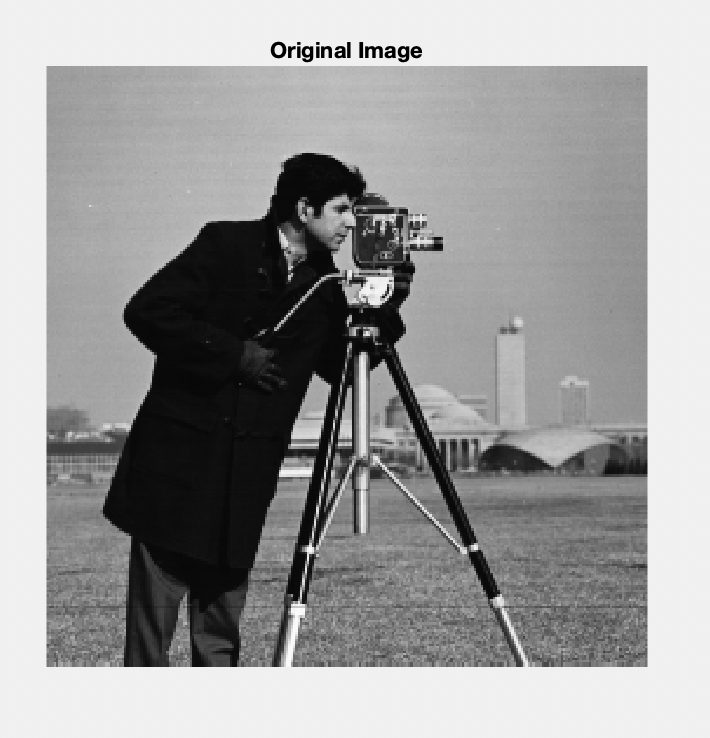 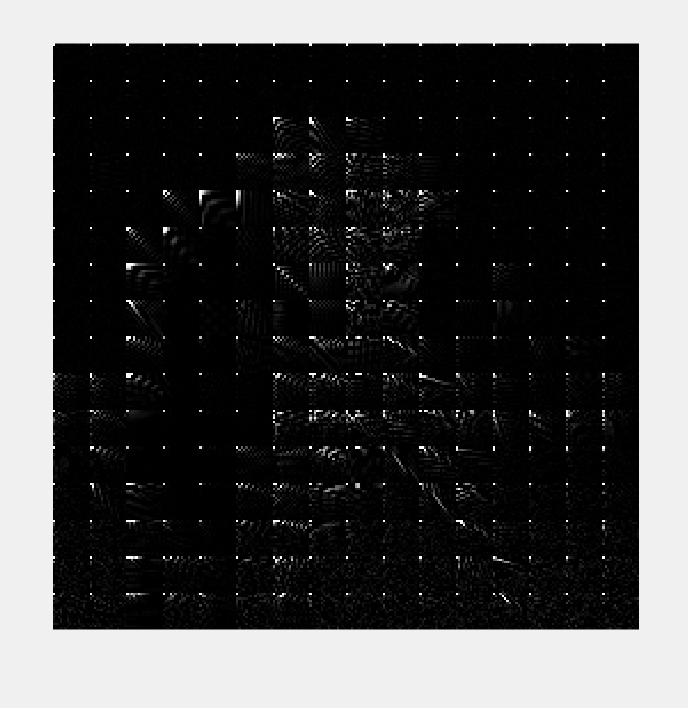 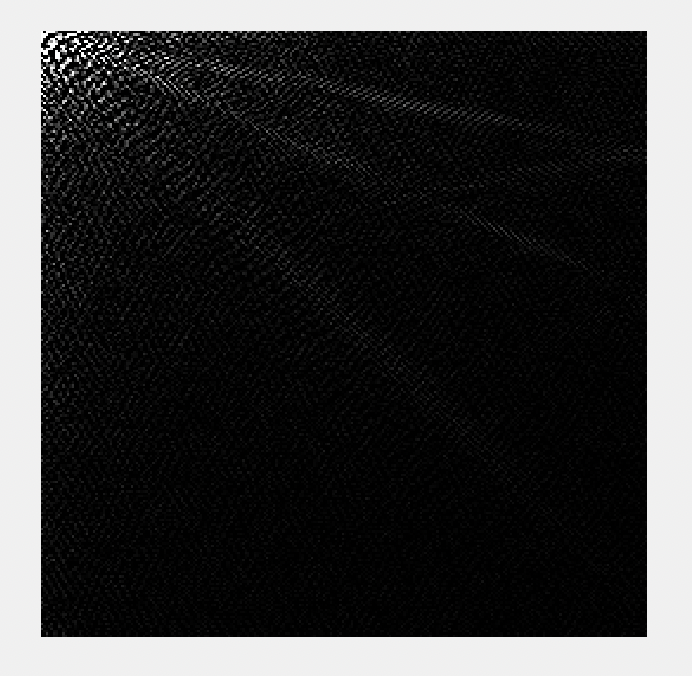 Quel pourrait être un avantage de faire du codage des coefficients de la TCD sur bloques vs. codage des coefficients de la TCD sur l’image complète?
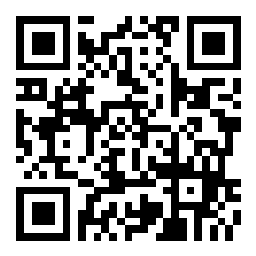 Codage par transformée par blocs
Choix de la transformée
Transformées en cosinus discrète
Définition
Cadre 1D :

Cadre 2D :


Caractéristiques de la TCD 
Orthogonalité 
Simplicité des calculs
Coefficients reels
Effets de bord réduits 
Amélioration de la robustesse à la troncature et à la quantification
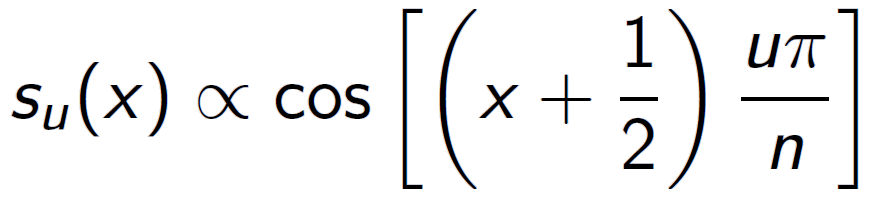 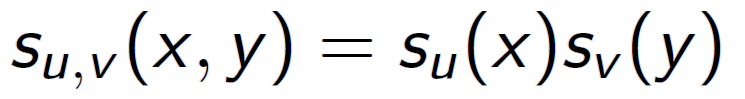 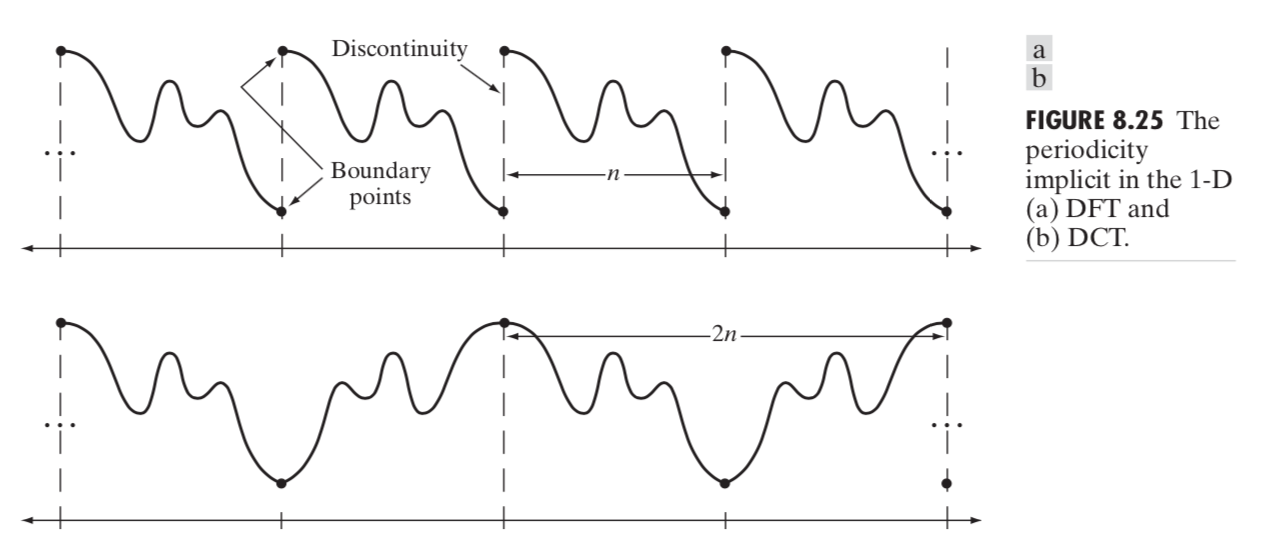 Codage par transformée par blocs
Choix de la transformée
Comparaison des transformées
Exemple : troncature de 50 %
Walsh
Cosinus
Fourier
rms = 1.78
rms = 2.32
rms = 1.13
© 1992-2008 R. C. Gonzalez & R. E. Woods
Codage par transformée par blocs
Sélection et quantification des coefficients
Sélection des coefficients
Cadre général
Décomposition : 

Décomposition tronquée : 
Masque                   : compose de zéros (coefficients tronqués) et de uns (coefficients sélectionnés)
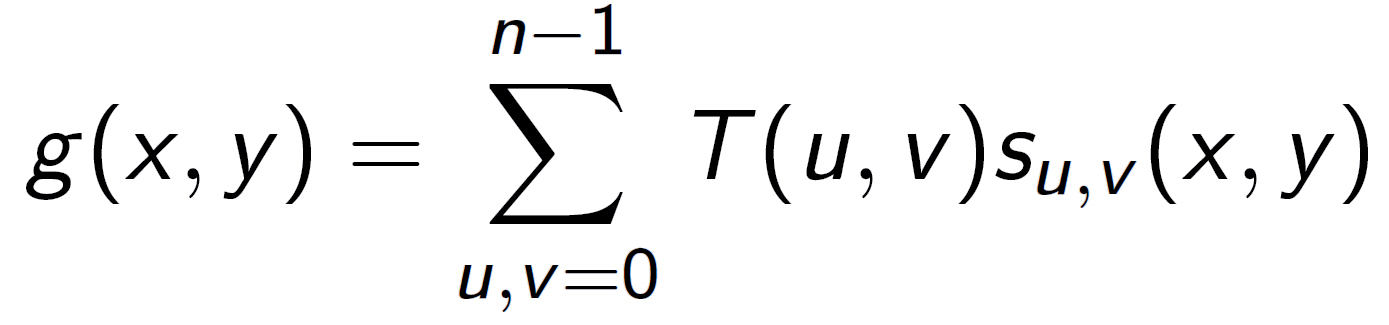 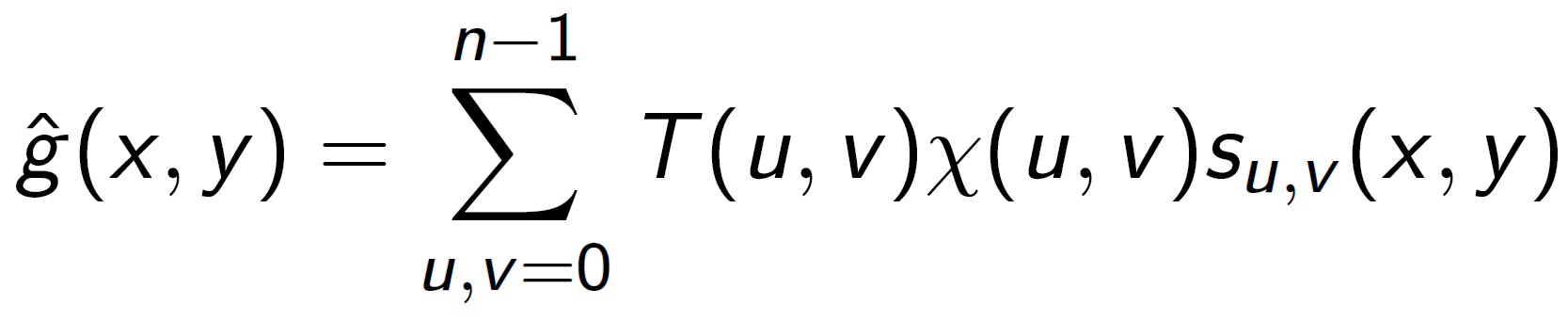 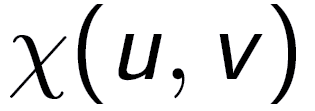 Comment choisir                  ?
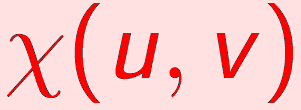 Codage par transformée par blocs
Sélection et quantification des coefficients
Aspects pratiques
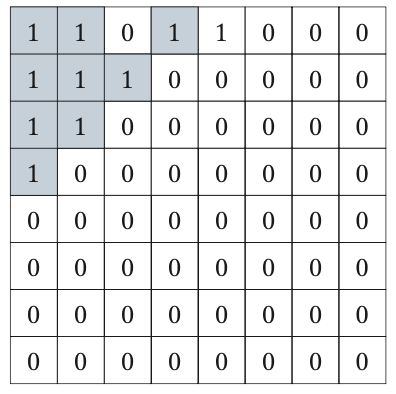 conservation des coefficients de plus forte amplitude (selection par seuil)
Adaptatif (masque varie pour chaque sous-image)
simple
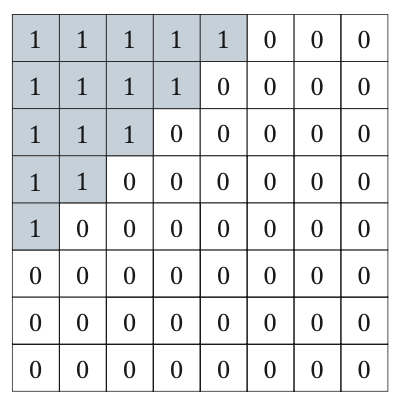 conservation des coefficients de plus forte variance (selection par zone)
© 1992-2008 R. C. Gonzalez & R. E. Woods
Codage par transformée par blocs
Sélection et quantification des coefficients
Aspects pratiques
Exemple : seuil vs. zone
rms = 4.5
rms = 6.5
© 1992-2008 R. C. Gonzalez & R. E. Woods
Codage par transformée par blocs
Redondance structurelle et codage des symboles
Sélection et quantification des symboles
Codage par transformée par blocs
Exemple : codage JPEG
Exemple : codage JPEG (1)
Codage par transformée par blocs
Exemple : codage JPEG
Exemple : codage JPEG (2)
Ordonnancement des coefficients
Table de normalisation
© 1992-2008 R. C. Gonzalez & R. E. Woods
© 1992-2008 R. C. Gonzalez & R. E. Woods
Codage par transformée par blocs
Exemple : codage JPEG
Étapes du codage
Image de départ
DCT
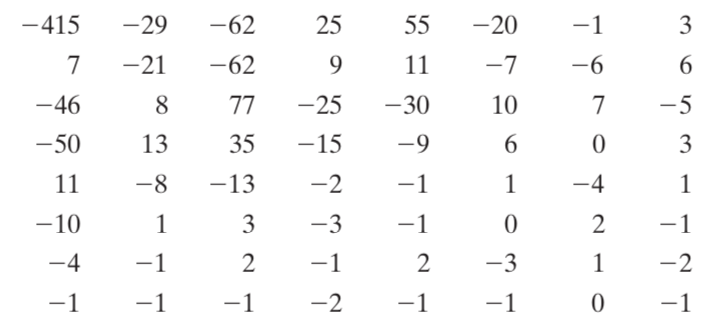 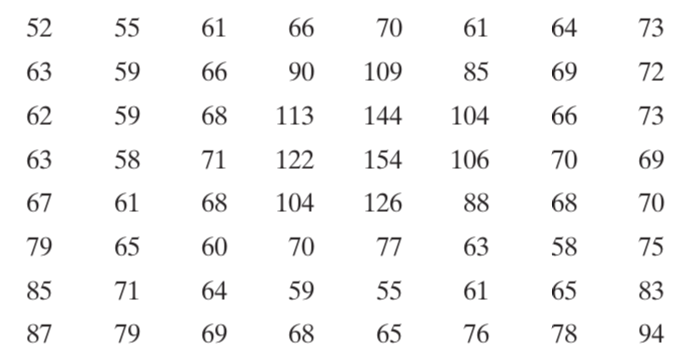 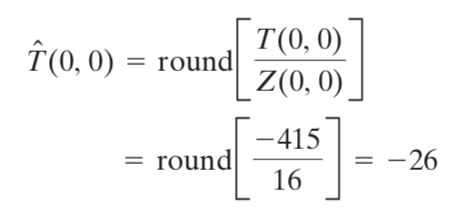 Quantization
Normalisation (« level shifting »)
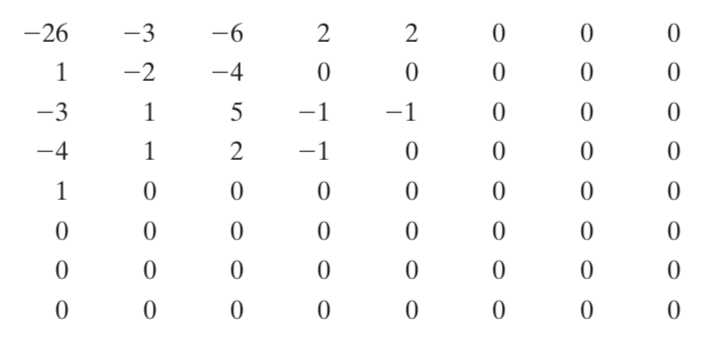 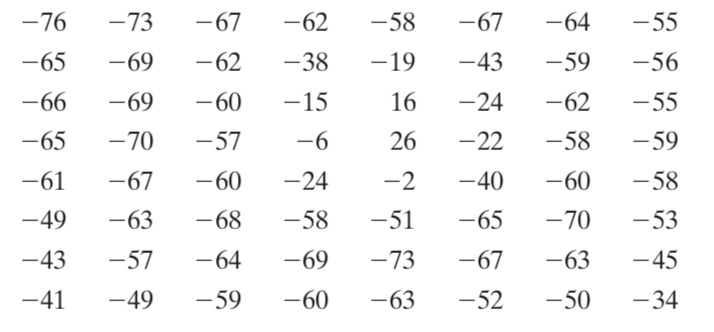 Codage par transformée par blocs
Exemple : codage JPEG
Étapes du codage
Ordonnancement des coefficients
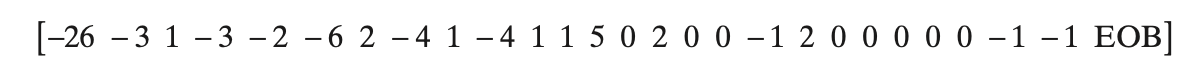 « End of Block »
Quantization
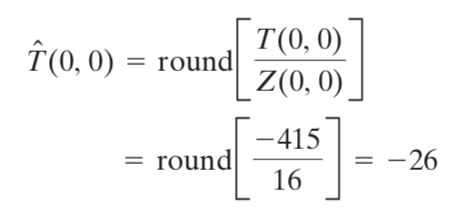 Construction du code JPEG (code DC)
Différence entre le coefficient DC et celui du bloc précèdent
Ex: bloc précèdent: -17
	[-26-(-17)]=-9
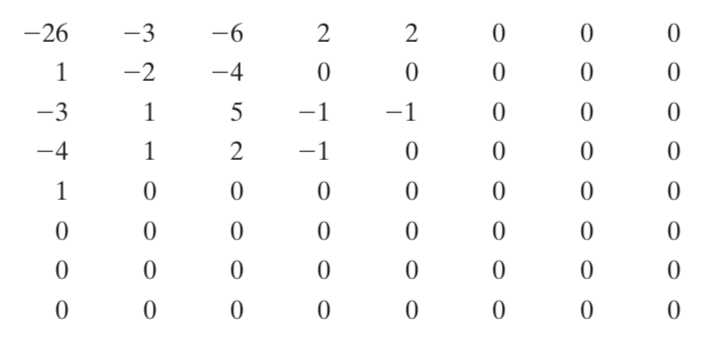 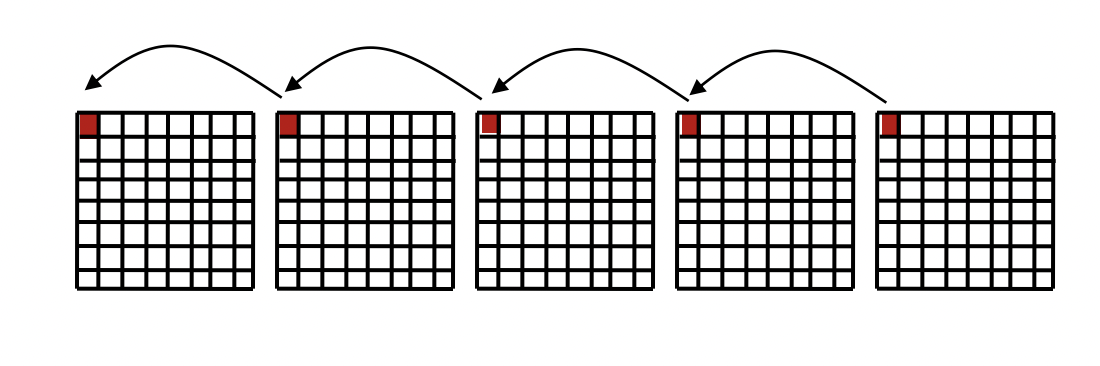 https://web.stanford.edu/class/ee398a/handouts/lectures/08-JPEG.pdf
Codage par transformée par blocs
Exemple : codage JPEG
Étapes du codage
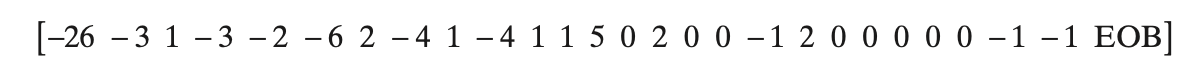 « End of Block »
Construction du code JPEG (code DC)
Correspondance entre différence et catégorie
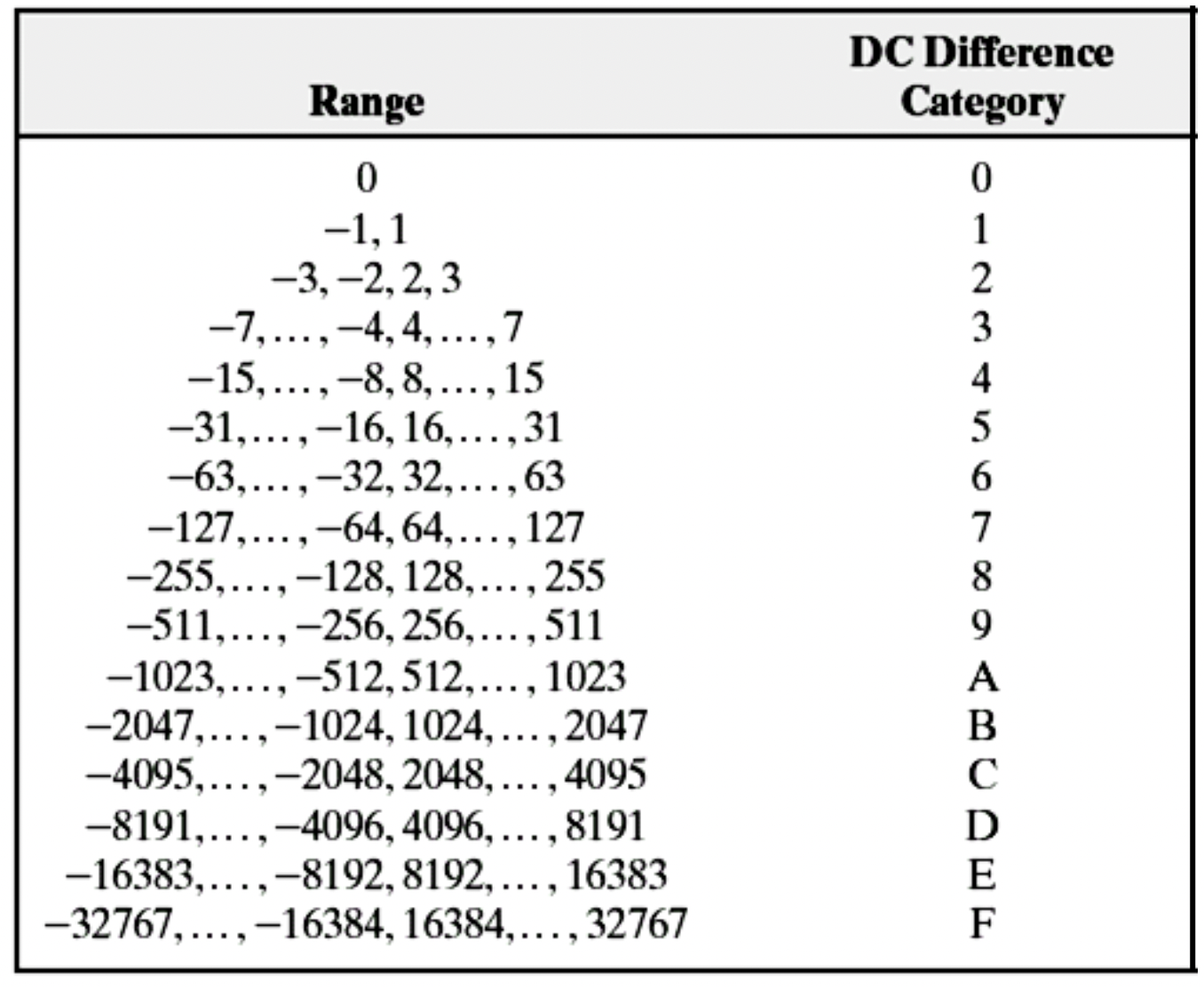 https://web.stanford.edu/class/ee398a/handouts/lectures/08-JPEG.pdf
Codage par transformée par blocs
Exemple : codage JPEG
Étapes du codage
Construction du code JPEG (code DC)
Correspondance entre catégorie et mot de code
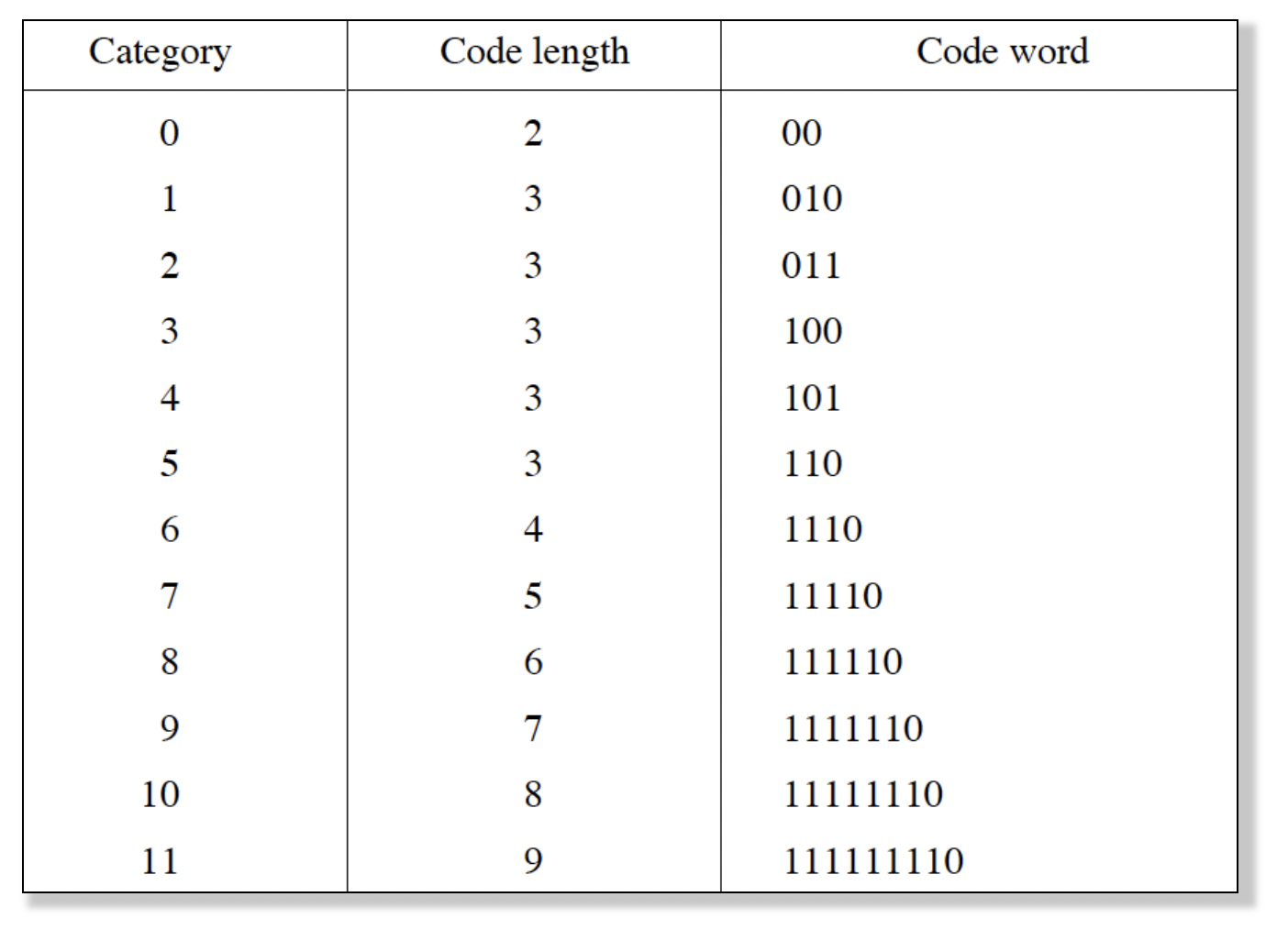 https://web.stanford.edu/class/ee398a/handouts/lectures/08-JPEG.pdf
Codage par transformée par blocs
Exemple : codage JPEG
Étapes du codage
Construction du code JPEG (code DC)
Mot de code complet : 7 bits
4 bits manquants : généré a partir des bits moins signifiants 
Pour une différence de -9 :  10111 ou 0110
Code complet : 1010110
Construction du code JPEG (code AC)
Chaque code Huffman pour les coefficients AC dépend du 
nombre de coefficients pas égales a zéro qui précède
La catégorie de magnitude
Codage par transformée par blocs
Exemple : codage JPEG
Étapes du codage
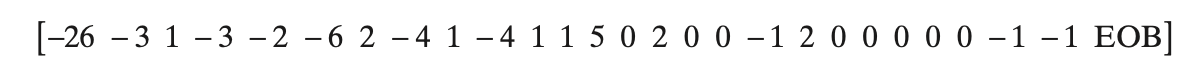 Construction du code JPEG (code AC)
Ex: -3 sans coefficients précédents
Catégorie 2
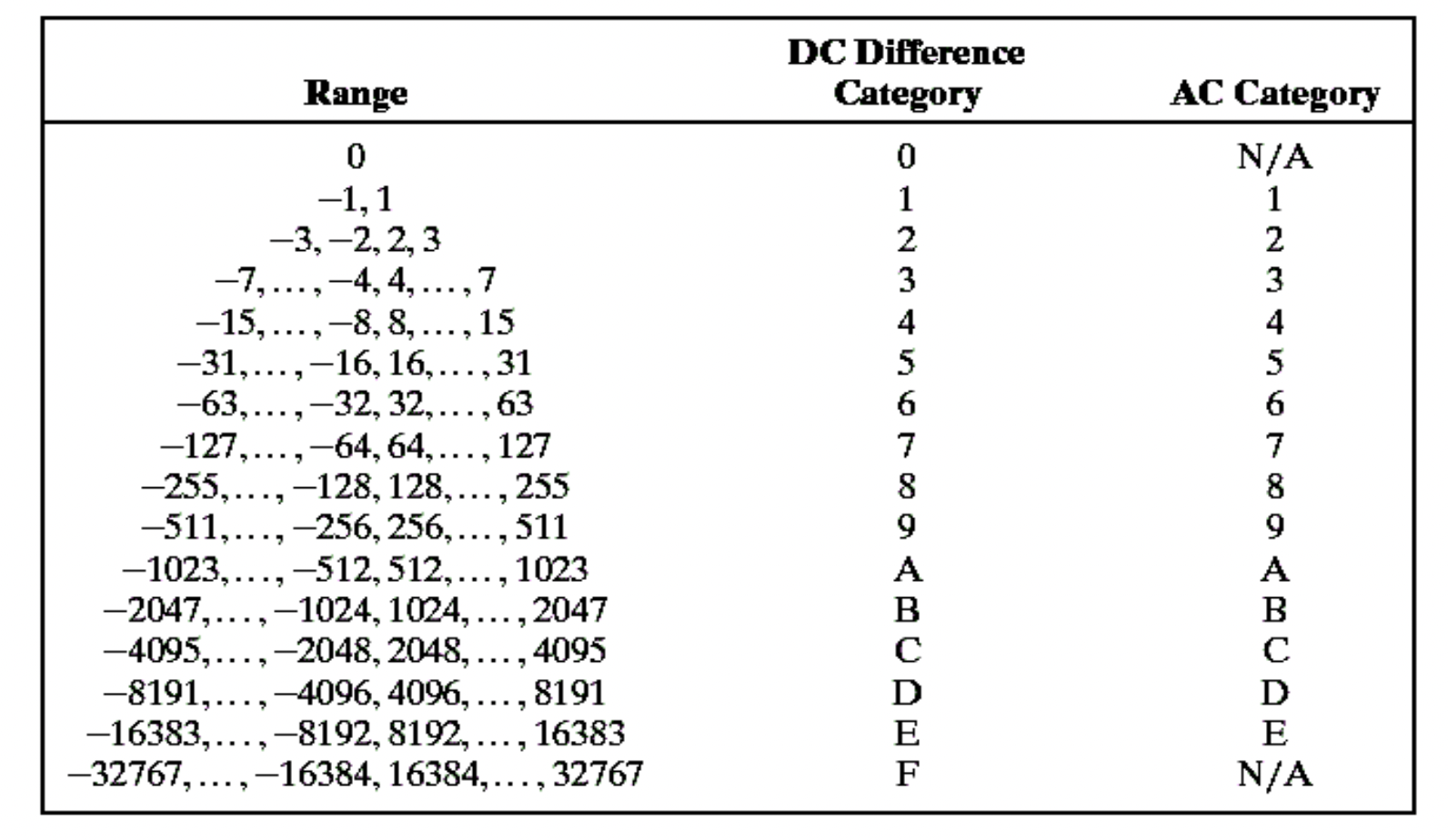 https://web.stanford.edu/class/ee398a/handouts/lectures/08-JPEG.pdf
Codage par transformée par blocs
Exemple : codage JPEG
Étapes du codage
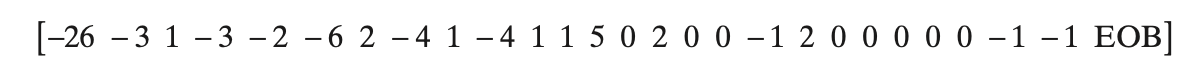 Construction du code JPEG (code AC)
Ex: -3 sans coefficients précédents
Catégorie 2
01 (sans bit précédents)
2 bits manquants (généré a partir des 2 bits moins signifiant)
0100
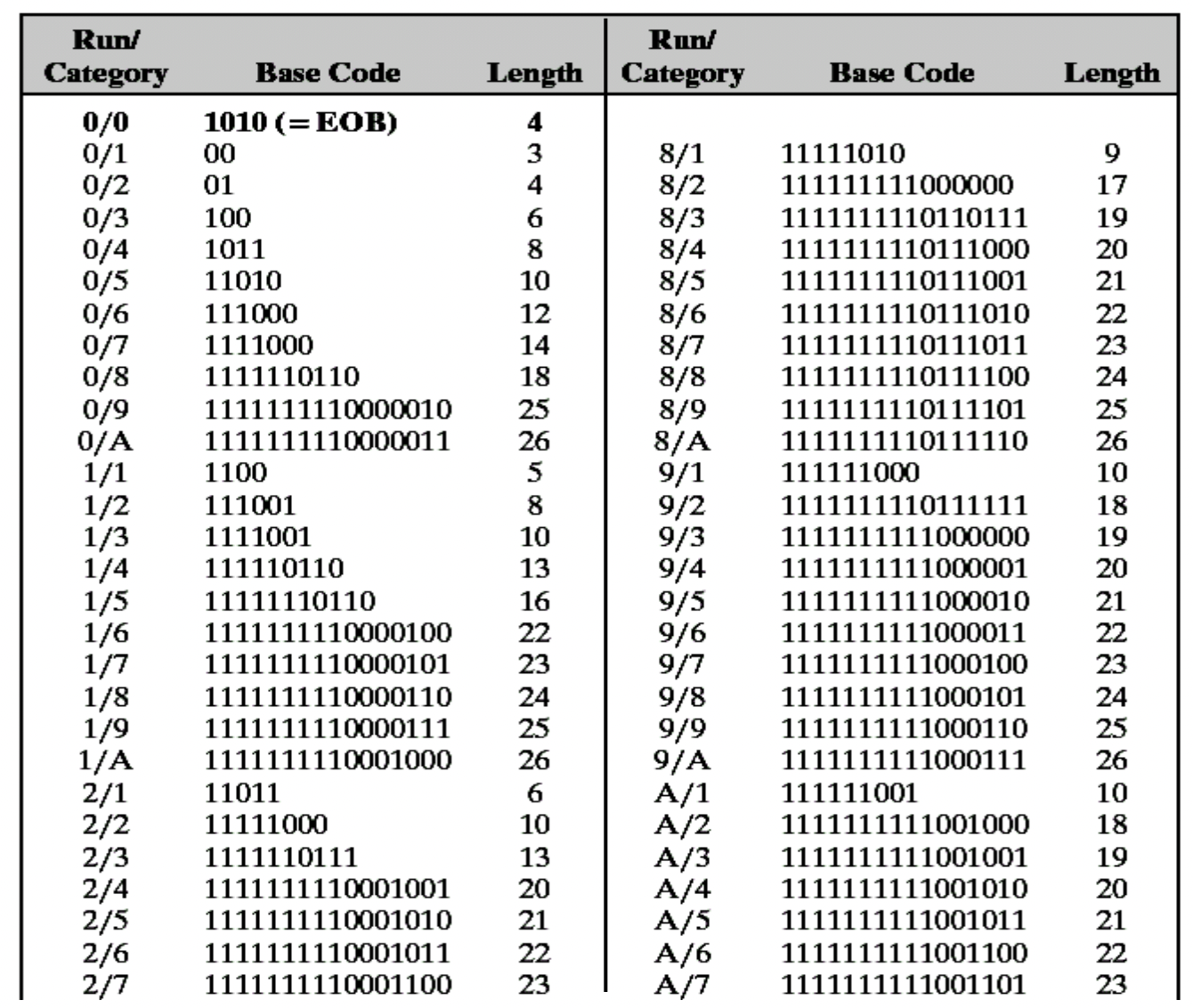 https://web.stanford.edu/class/ee398a/handouts/lectures/08-JPEG.pdf
Codage par transformée par blocs
Exemple : codage JPEG
Étapes du codage
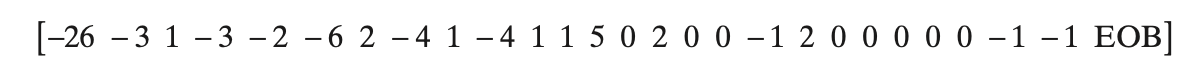 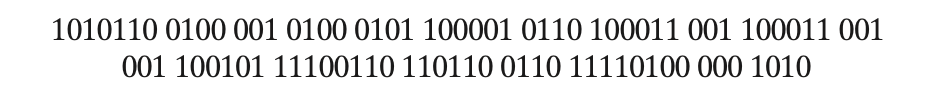 Codage par transformée par blocs
Exemple : codage JPEG
Étapes du décodage
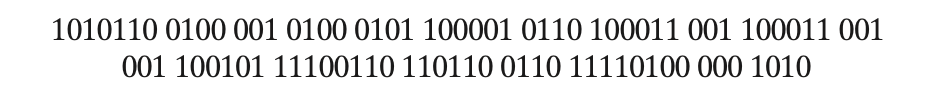 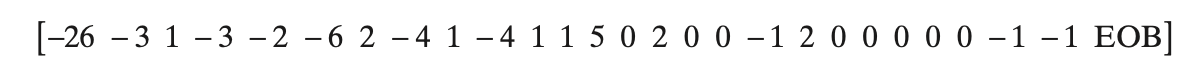 © 1992-2008 R. C. Gonzalez & R. E. Woods
Codage par transformée par blocs
Exemple : codage JPEG
Étapes du décodage
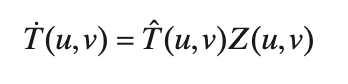 Inverse DCT
Coefficients Quantisés
De-quantization
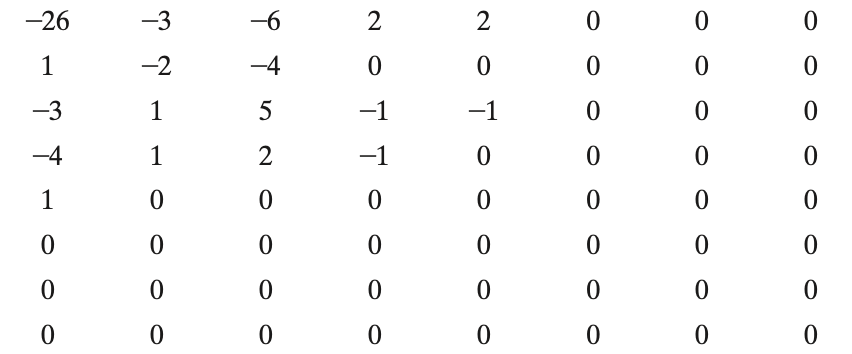 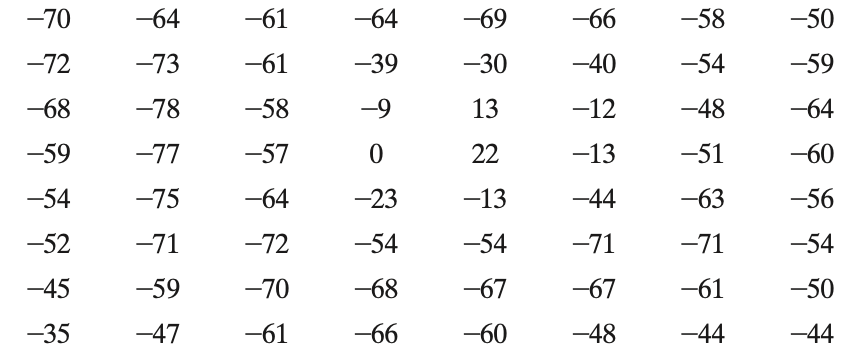 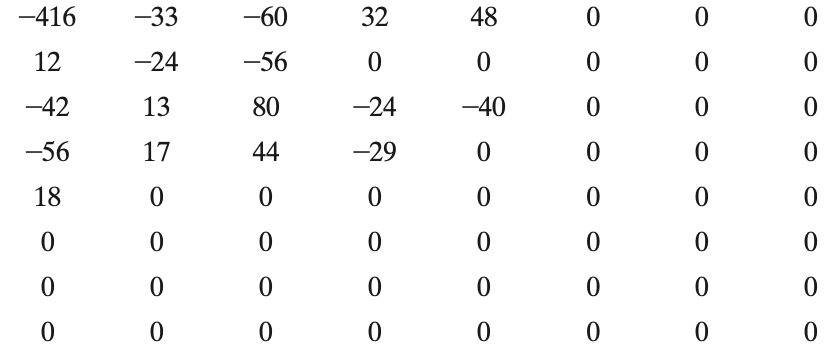 De-normalisation (« level shifting »)
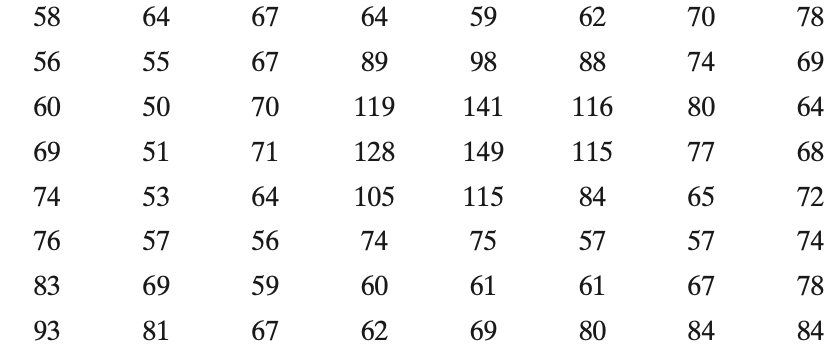 © 1992-2008 R. C. Gonzalez & R. E. Woods
Codage par transformée par blocs
Exemple : codage JPEG
Étapes du décodage
Image de départ
Réconstruction
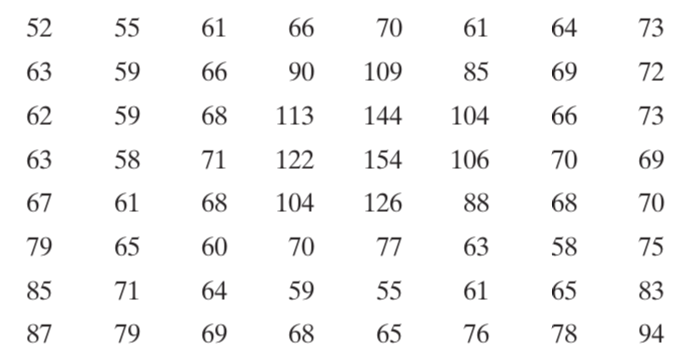 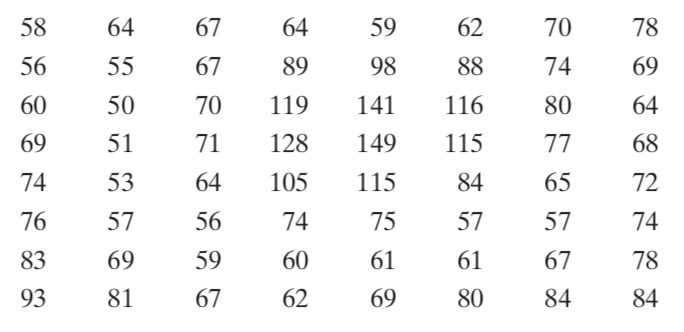 Difference
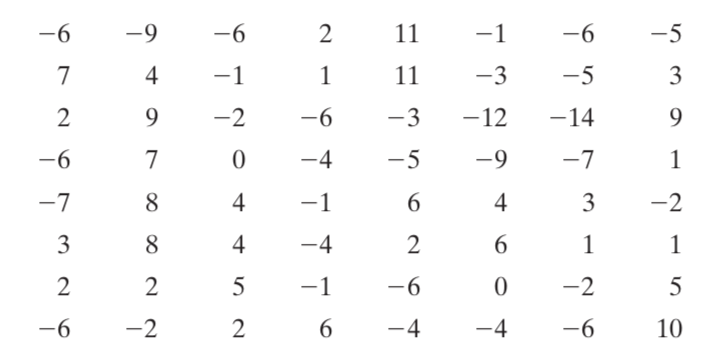 RMSE = 5.8
© 1992-2008 R. C. Gonzalez & R. E. Woods
Codage par transformée par blocs
Exemple : codage JPEG
Codage JPEG
Exemple de résultat
Taux de compression de 25 et de 52
© 1992-2008 R. C. Gonzalez & R. E. Woods
Plan
͏͏Codage par transformée par blocs
Démarche générale
Choix de la transformée
Sélection et quantification des coefficients
Redondance structurelle et codage des symboles
Exemple : codage JPEG
Codage en ondelettes
Codage prédictif
Codage prédictif sans et avec perte
Structure et spécification des prédicteurs
Quantification de l’erreur de prédiction
Éléments de « tatouage numérique » (watermarking)
Codage en ondelettes
Démarche générale
Codage en ondelettes (1)
Démarche générale
Transformation : coefficients horizontales, verticales, diagonales
Transformée en ondelettes discrète ou transformée en ondelette rapide
Quantification et codage des coefficients
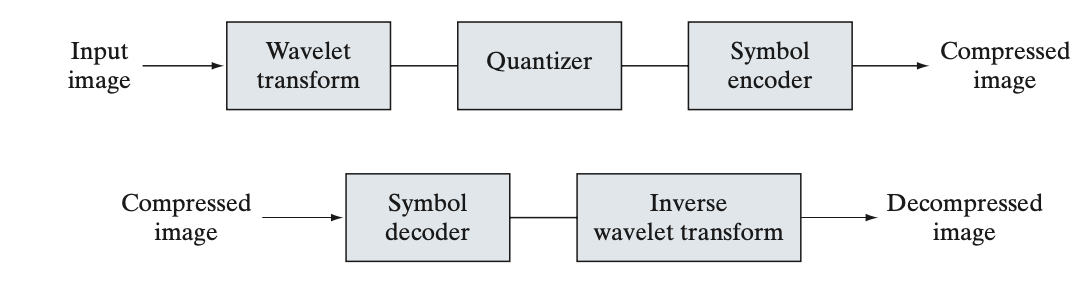 © 1992-2008 R. C. Gonzalez & R. E. Woods
Caractéristiques
Pas de sous-images : pas de « blocking artifact » caractéristique du DCT
Codage en ondelettes
Démarche générale
Codage en ondelettes (2)
Points en suspens
Choix d’ondelette (Haar, Daubechies, Symlet, Biorthogonal)
Complexité des calculs, « information packing ability »
Niveaux de décomposition (transformée en ondelettes rapide)
Nombre d'opérations
Choix d’approche pour la quantification
Demo: 1DSignalDecomposition.ipynb
Codage en ondelettes
Démarche générale
Codage en ondelettes (3)
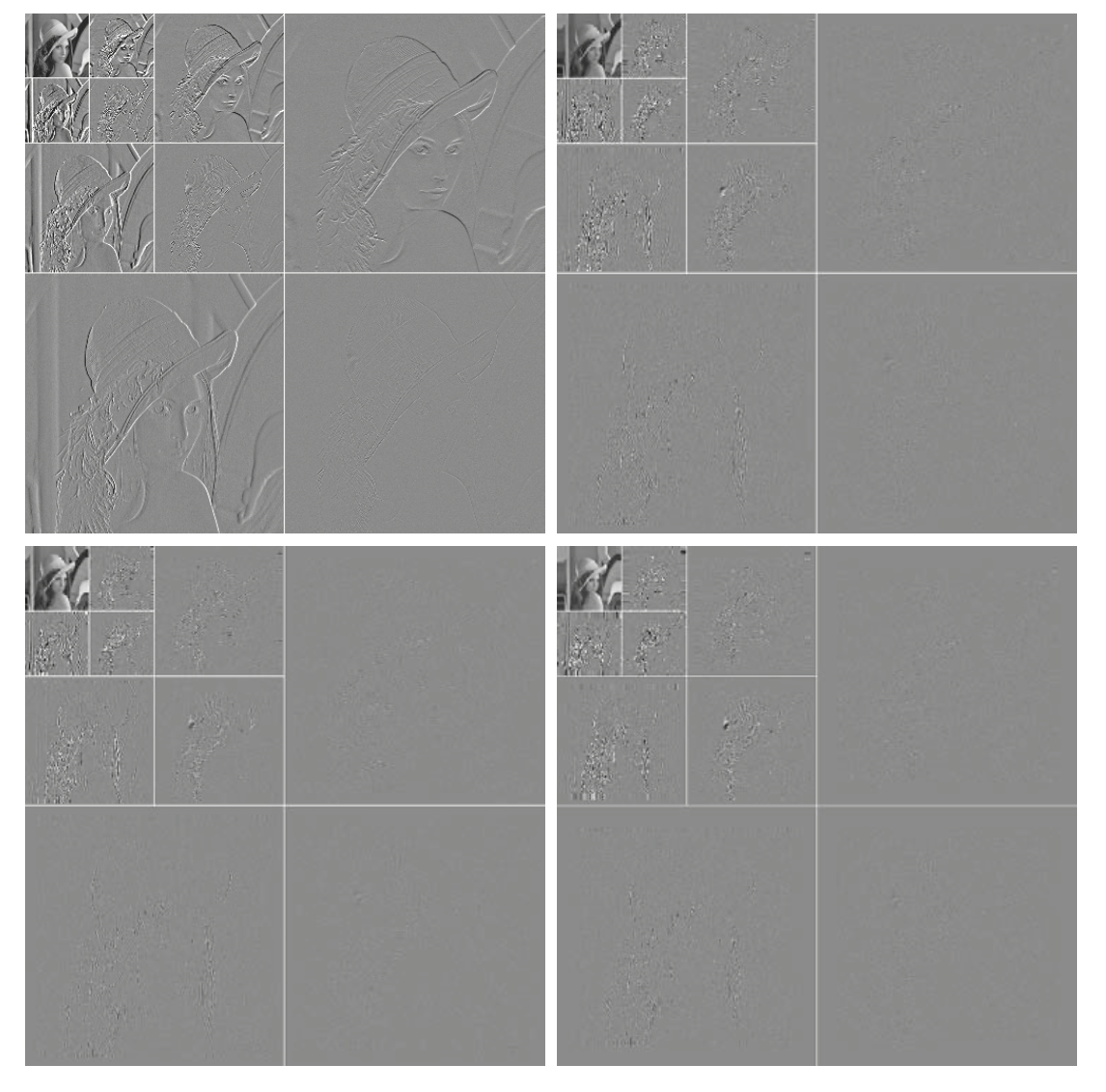 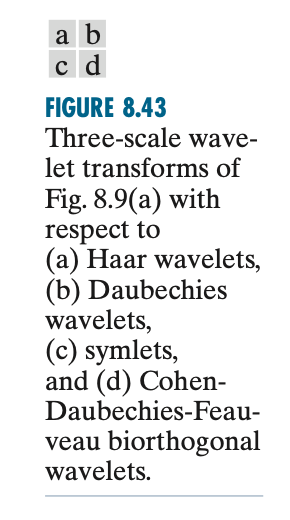 © 1992-2008 R. C. Gonzalez & R. E. Woods
Codage en ondelettes
Démarche générale
Codage en ondelettes (4)
Application : JPEG-2000
Développé vers la fin du 20ième siècle
Version optimisé du JPEG
Versatile : compression avec et sans perte d’information
Meilleure qualité d’image
Plus haut taux de compression
JPEG demeure le standard ….
https://xkcd.com/2254/
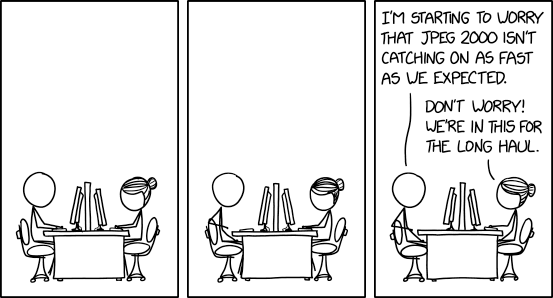 Codage en ondelettes
Démarche générale
Codage en ondelettes (5)
Application : JPEG-2000
LizardTech :  Brevet sur tout le codage a base d’ondelettes
Brevet invalidé
Microsoft : pas de support (propre standard JPEG XR)
Pas de support des navigateurs et du matériel informatique
Performance : lent 
Améliorations récentes 
Usage pour les images médicales
Codage en ondelettes
Démarche générale
Codage en ondelettes (6)
Question
Le codage en ondelette ne se sert pas de sous-images. Pourquoi est cela pas nécessaire ?
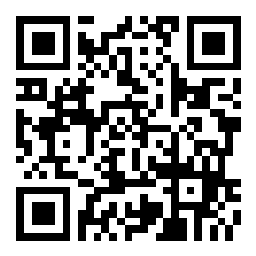 Plan
͏͏Codage par transformée par blocs
Démarche générale
Choix de la transformée
Sélection et quantification des coefficients
Redondance structurelle et codage des symboles
Exemple : codage JPEG
Codage en ondelettes
Codage prédictif
Codage prédictif sans et avec perte
Structure et spécification des prédicteurs
Quantification de l’erreur de prédiction
Éléments de « tatouage numérique » (watermarking)
Codage prédictif
Codage prédictif (1)
Principe
Réduire des redondances spatiales/temporelles de pixels proches
Coder des changements
Image composée d’une partie certaine (modèle déterministe) et d’une partie incertaine (déviation par rapport au modèle)

	
Stockage 
des coefficients du modèle
de la déviation par rapport au modèle
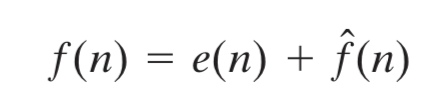 Codage prédictif
Codage prédictif (2)
Codage prédictif
Pixel courant : combinaison linéaire de pixels passés



Codage sans ou avec pertes
Sans perte : déviation stockée exactement
Avec pertes : déviation quantifiée et stockée avec approximation
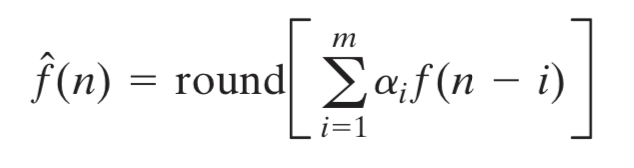 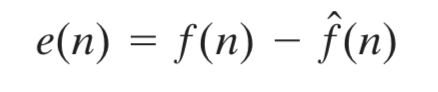 Codage prédictif
Codage prédictif sans et avec perte
Codage prédictif (3)
Structure du codeur et du décodeur (sans perte)
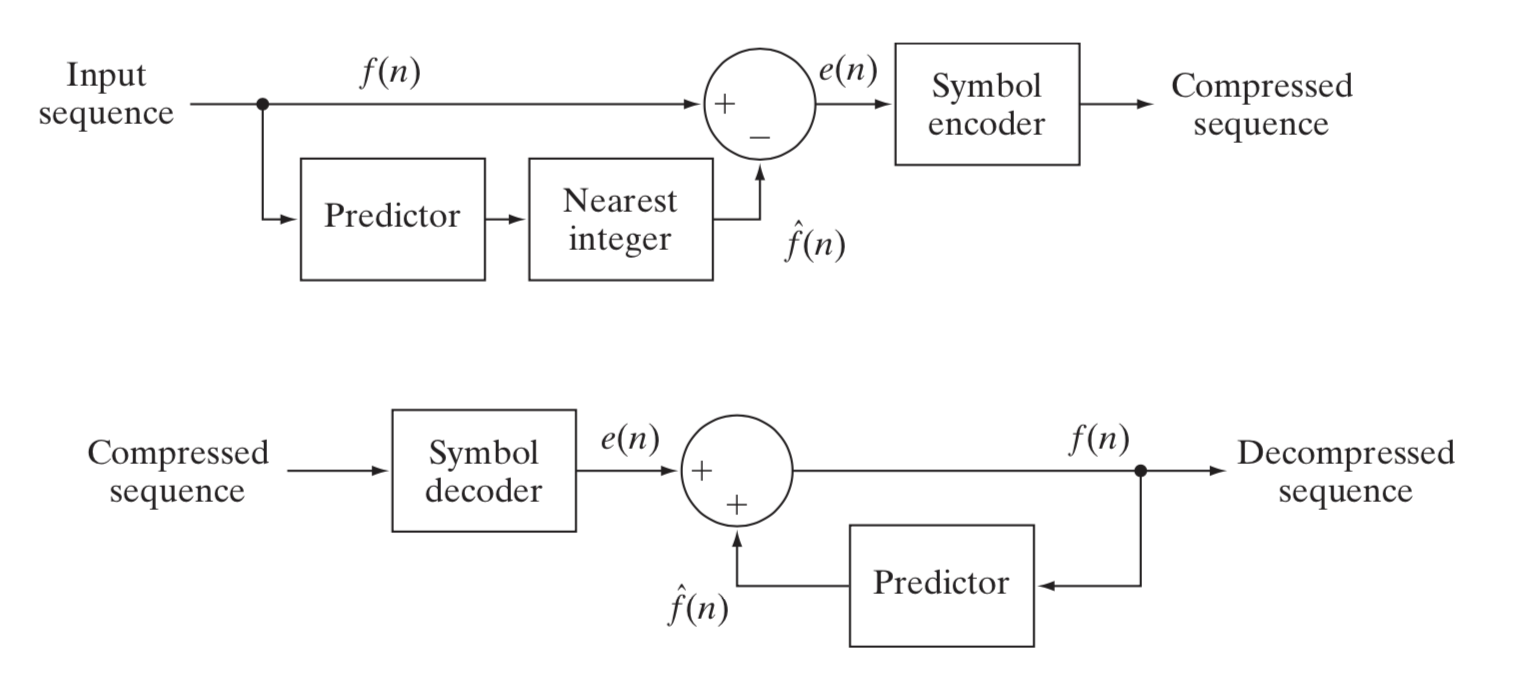 © 1992-2008 R. C. Gonzalez & R. E. Woods
Codage prédictif
Codage prédictif sans et avec perte
Codage prédictif (4)
Structure du codeur et du décodeur (avec perte)
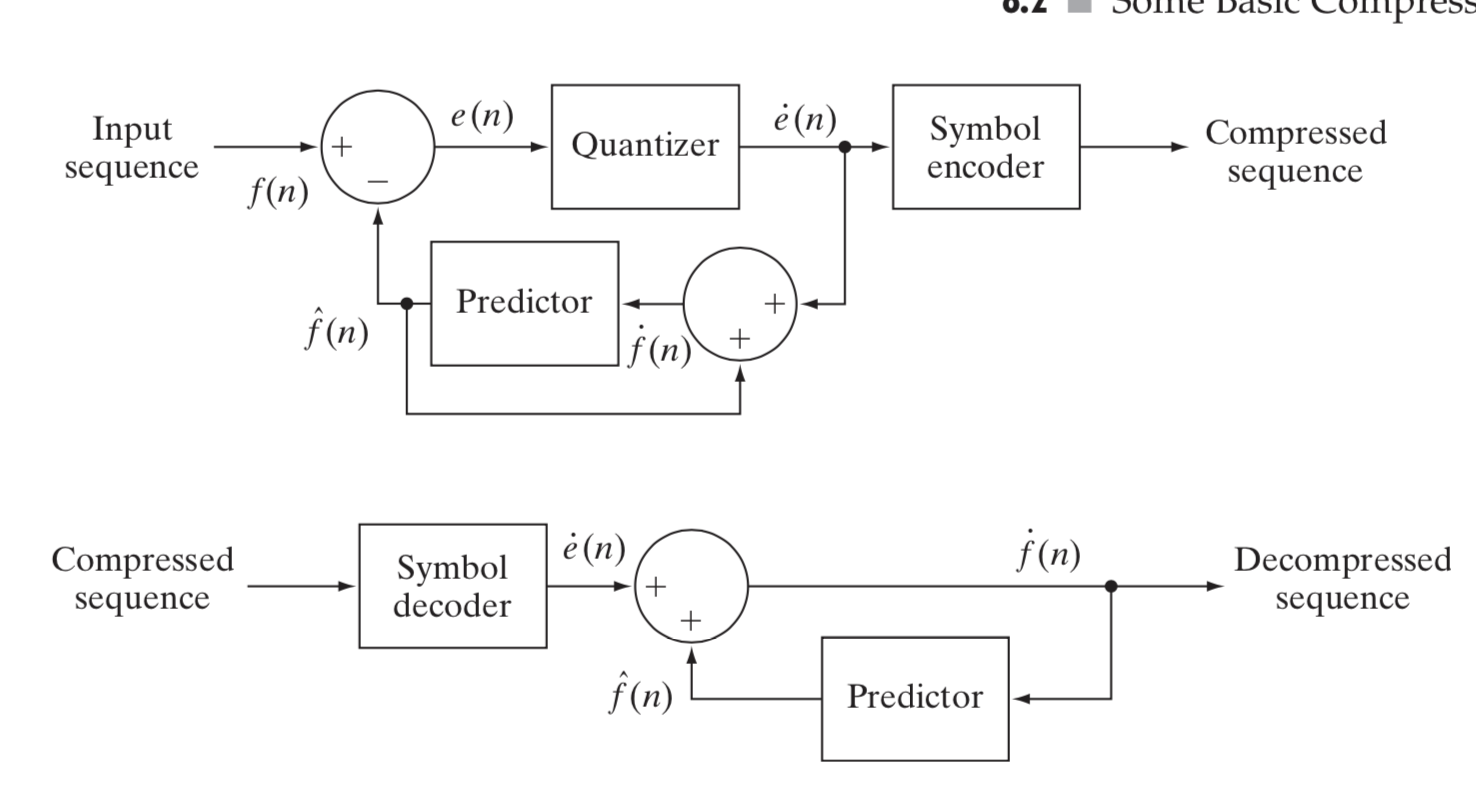 © 1992-2008 R. C. Gonzalez & R. E. Woods
Codage prédictif
Structure et specification des prédicteurs
Structure des prédicteurs (1)
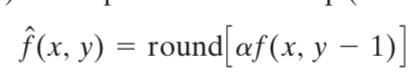 Codage prédictif
Exemple
Image vs. déviation par rapport au modèle
Codage prédictif 1D : « previous pixel coding »
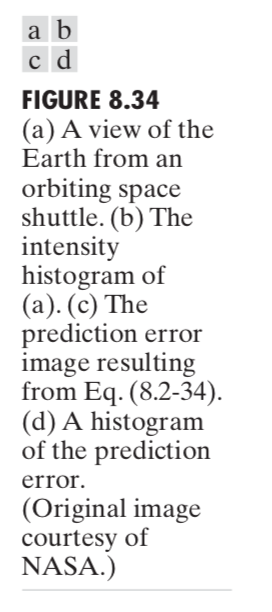 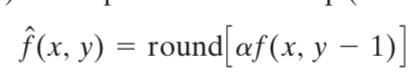 © 1992-2008 R. C. Gonzalez & R. E. Woods
Codage prédictif
Exemple
Image vs. déviation par rapport au modèle
Codage prédictif 1D : « previous pixel coding »
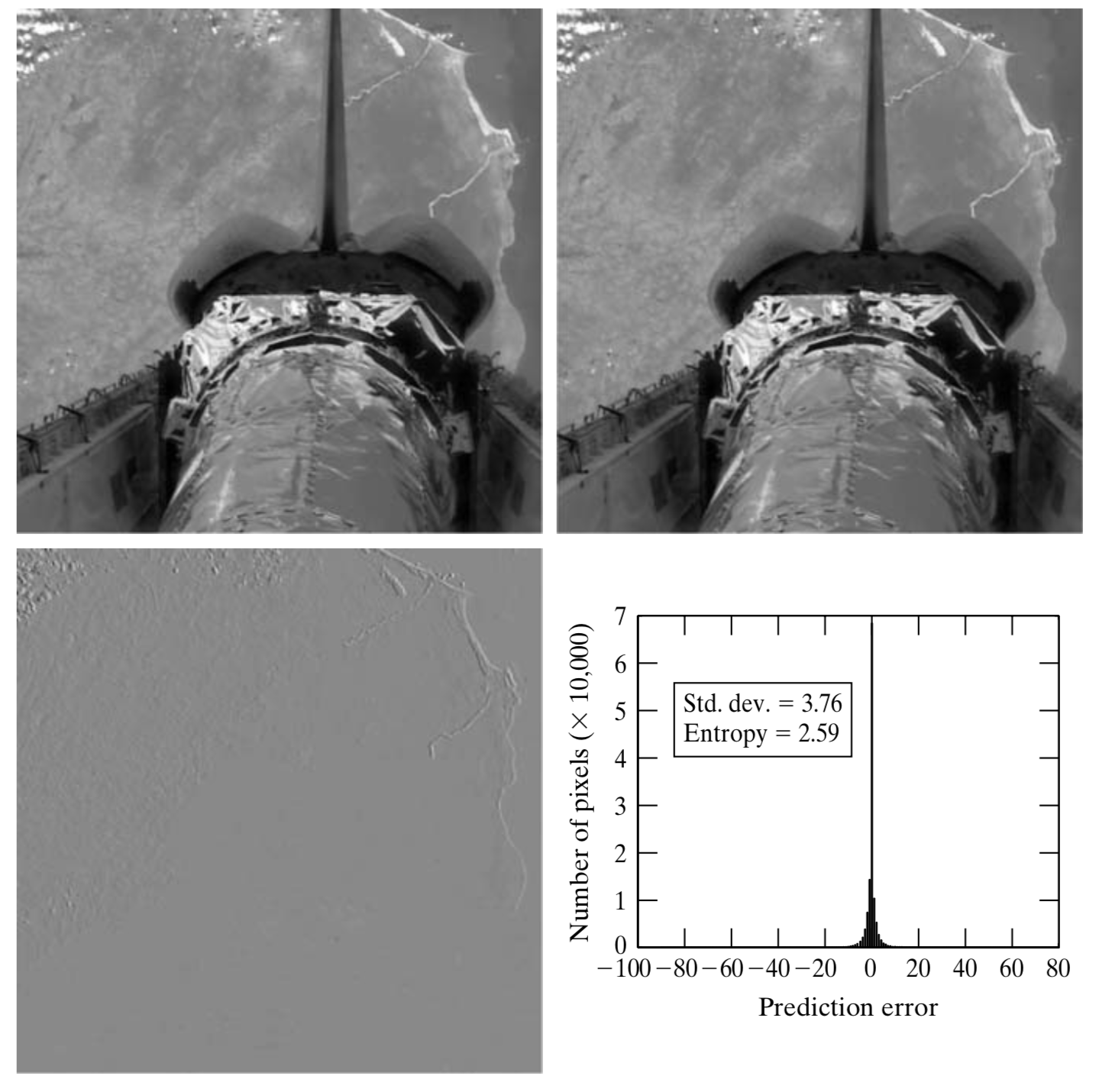 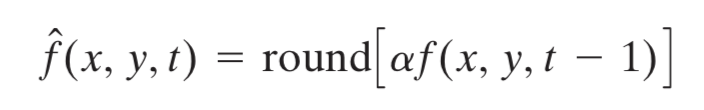 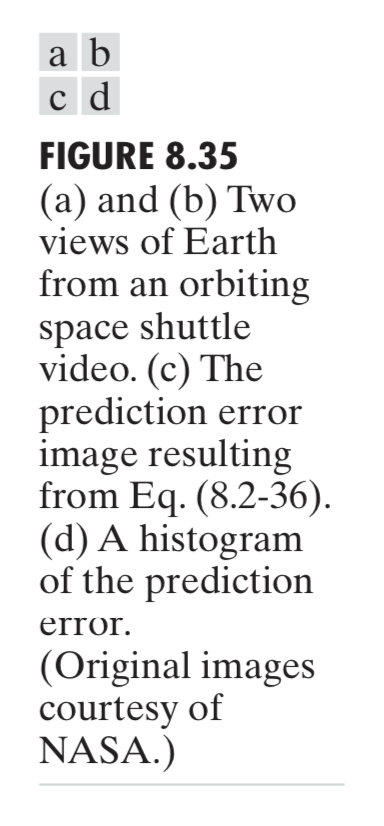 © 1992-2008 R. C. Gonzalez & R. E. Woods
Codage prédictif
Structure et specification des prédicteurs
Exemple
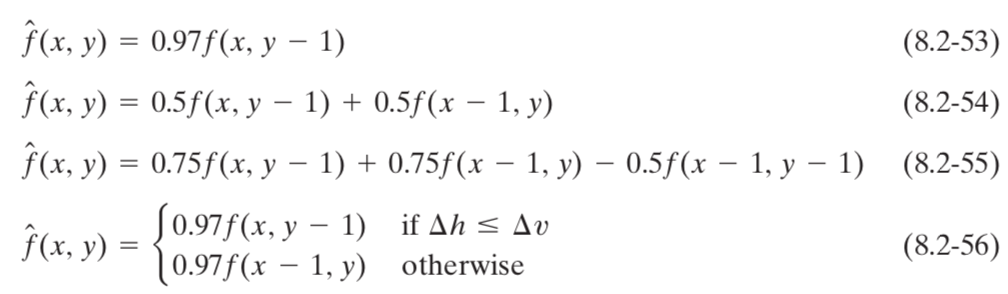 © 1992-2008 R. C. Gonzalez & R. E. Woods
Codage prédictif
Structure et specification des prédicteurs
Spécification des coefficients de prédiction
Codage prédictif
Quantification de l’erreur de prédiction
Quantification de l’erreur de prédiction
Un choix simple : la modulation delta
 
Quantification de l’erreur de prédiction avec 1 bit !
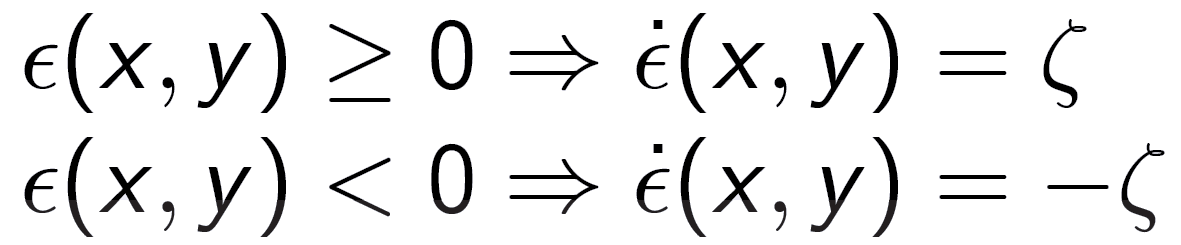 Exemple de limitations
© 1992-2008 R. C. Gonzalez & R. E. Woods
Codage prédictif
Quantification de l’erreur de prédiction
Quantification optimale (1)
Position du problème
À L donné
Choix des valeurs de s ?
Choix des valeurs de t ?
© 1992-2008 R. C. Gonzalez & R. E. Woods
Plan
͏͏Codage par transformée par blocs
Démarche générale
Choix de la transformée
Sélection et quantification des coefficients
Redondance structurelle et codage des symboles
Exemple : codage JPEG
Codage en ondelettes
Codage prédictif
Codage prédictif sans et avec perte
Structure et spécification des prédicteurs
Quantification de l’erreur de prédiction
Éléments de « tatouage numérique » (watermarking)
Éléments de « tatouage numérique » (watermarking)
Tatouage numérique (watermarking)
Objectifs
Modification de l’image
Peu ou pas visible
Permettant d’authentifier l’origine de l’image
Résistante ou non aux transformations
Structure d’un système de tatouage numérique
© 1992-2008 R. C. Gonzalez & R. E. Woods
Éléments de « tatouage numérique » (watermarking)
Tatouage non résistant aux transformations
Exemple : Codage sur les bits de faible poids
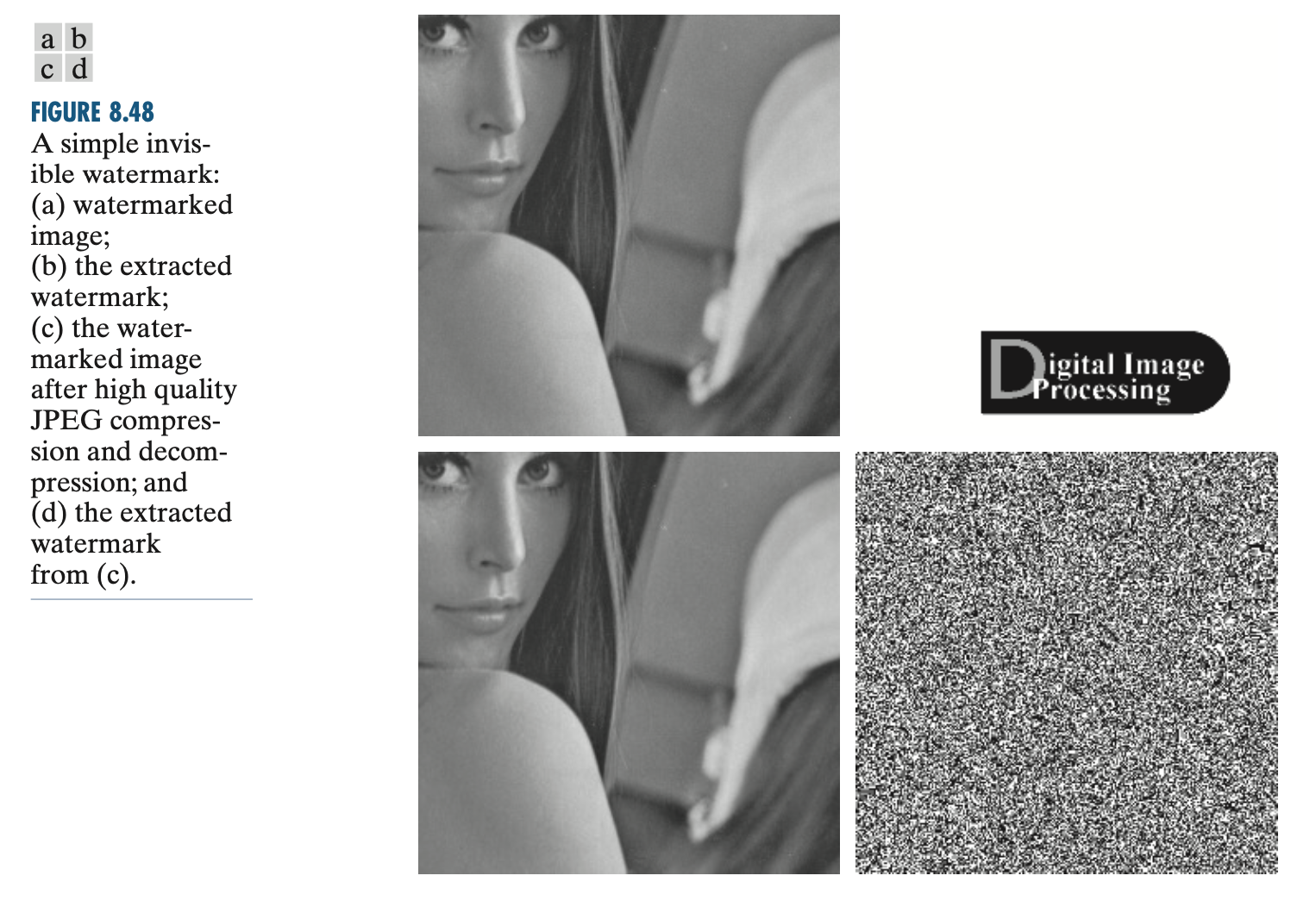 Non perceptible selon son emplacement
Détruit par la plupart des transformations (transformations géométriques, compression avec pertes,…)
© 1992-2008 R. C. Gonzalez & R. E. Woods
Éléments de « tatouage numérique » (watermarking)
Tatouage résistant aux transformations
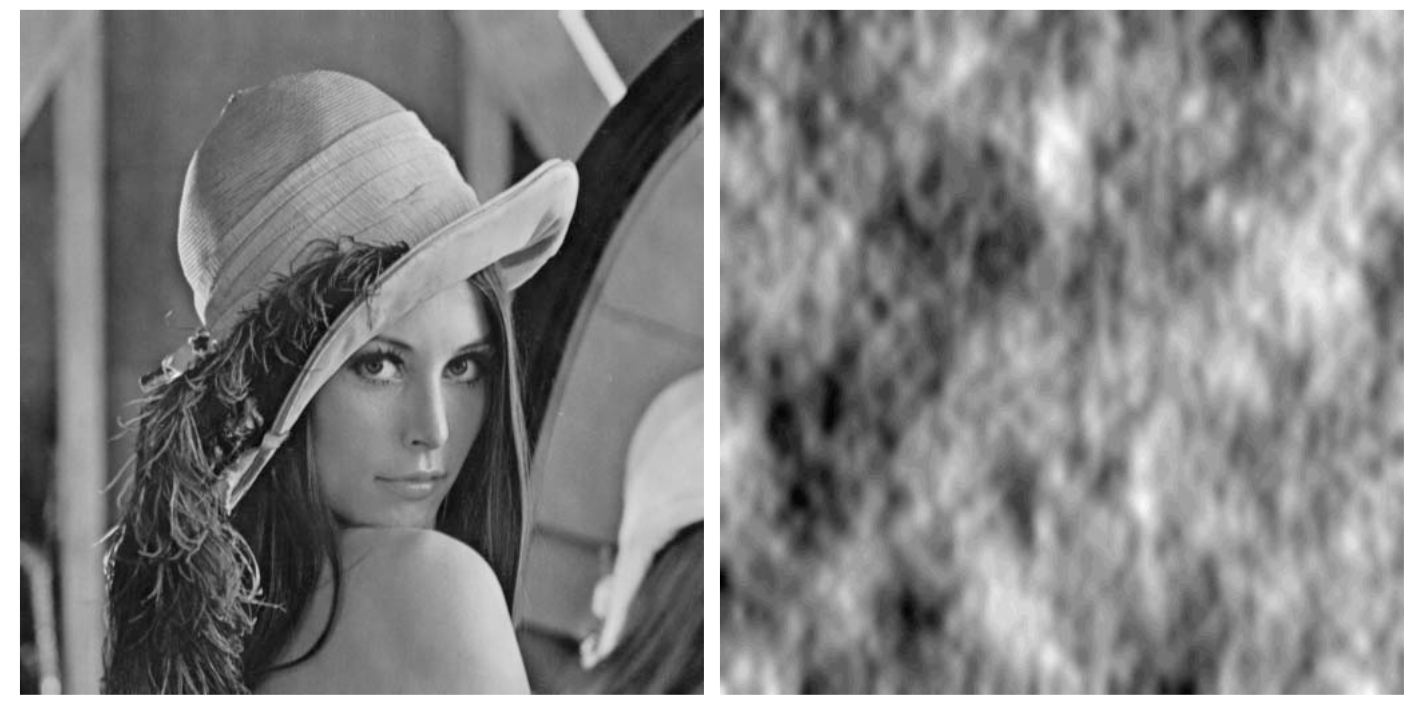 © 1992-2008 R. C. Gonzalez & R. E. Woods
Éléments de « tatouage numérique » (watermarking)
Tatouage résistant aux transformations
Éléments de « tatouage numérique » (watermarking)
Tatouage résistant aux transformations
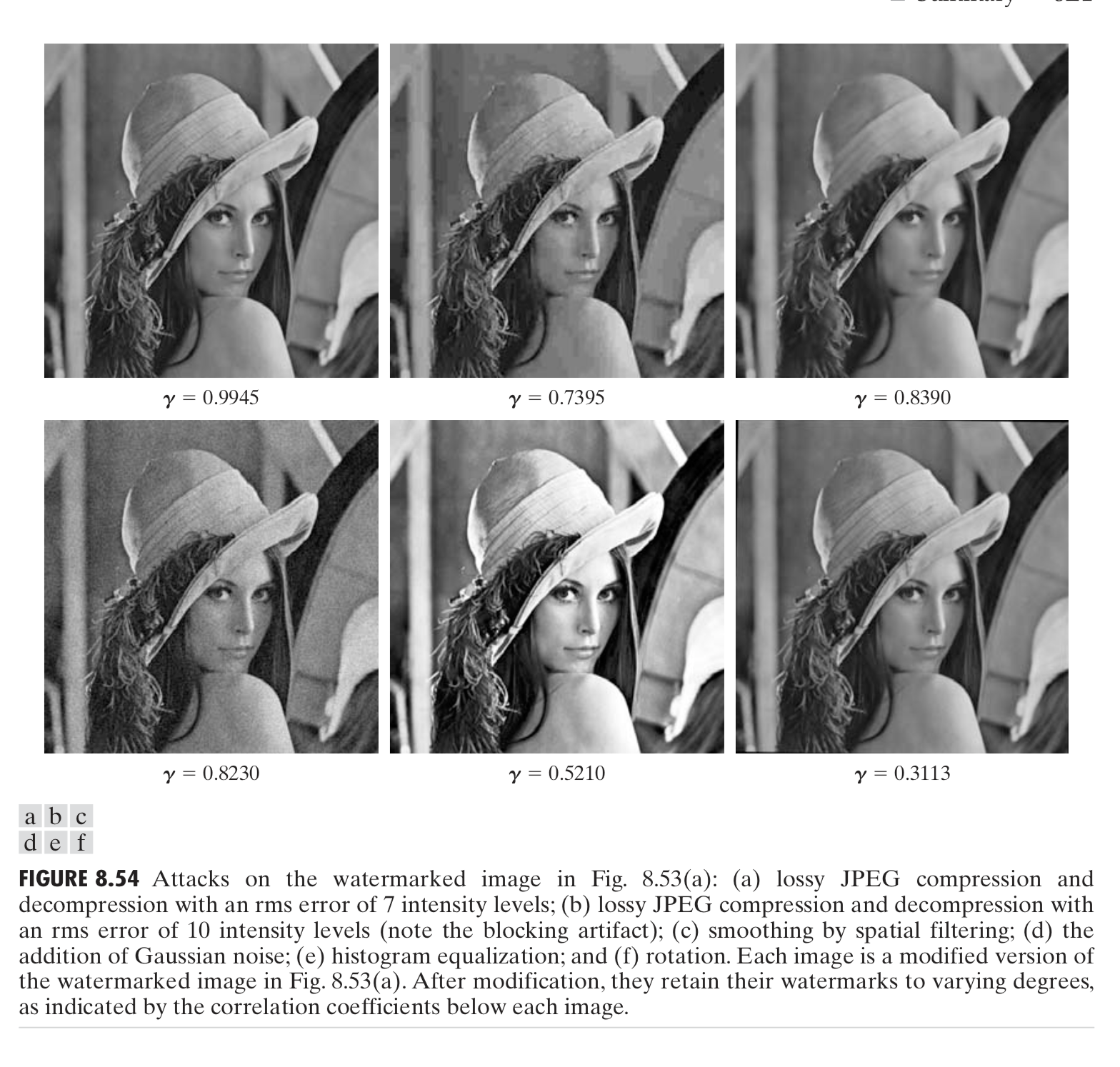